Polarized Solid Targets for Hadron Beams - Overview
Choosing a target for Drell Yan Experiments
Issues
Type of Refrigerator and Recent Experiments
Polarizable Materials
Beam Heating and Radiation Damage
Adiabatic Fast Passage (FP)
Choosing a Refrigerator and “Recent” Experiments
High Intensity   > 109  to  < 1012  particles/sec 
  Use 4He Evaporation Refrigerator and ~ 5 T Magnet
Low Intensity   < 109    Particles/sec
    Dilution Refrigerator  3He/ 4He mixture  
 Very Low Intensity  <107   Paricles/sec
     Frozen Spin Refrigerator
 
  Chris Keith’s  Talk
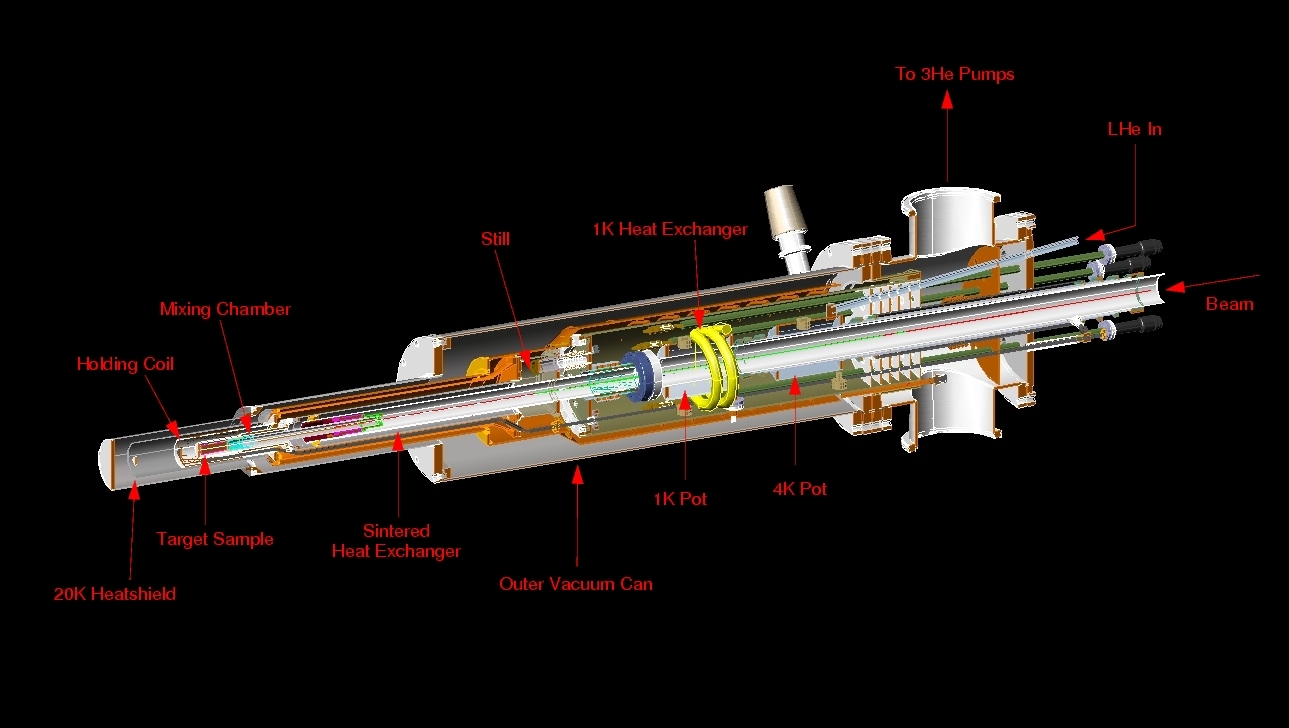 “Recent” Experiments(Since ~ 1990)
SLAC (E143,E155,E155X)
Electrons ~ 9 -50 GeV  Duty Factor 10-4
Average Intensity  ~ 100nA (~ 6 1011  e/sec)
BNL (AGS) 
Protons 24 GeV,  Duty Factor ~30%
Average Intensity ~ 10 11 protons/sec
 JLab  (6 experiments, two 4He fridges)
 Electrons 1 -6 GeV  Duty Factor 100%
Average current  ~100nA and ~ 5nA
Related Experiments
CERN   (EMC, SMC, COMPASS)
  muon beams, 100 - 200 GeV 

 Jlab   (FROST)
 photon beams  1 – 3 GeV
Target Materials
Properties:  High absolute Polarization and 
                          dilution factor
                      Fast build up
                       Slow Polarization Decay 
                             (radiation damage resistance)
             Talk by James Maxwell
                            Fast Reversal ?    AFP?
               Talk by Patrick Hautle
Radiation resistant materials
Ammonia and deuterated ammonia
    Proton polarizations > 90%
    Deuteron Polarizations  ~ 50%

Lithium Hydrides
     7 LiH           ~50%  at 5 T and 1 K
      6LiD             ~ 30% at 5 T and 1K for both
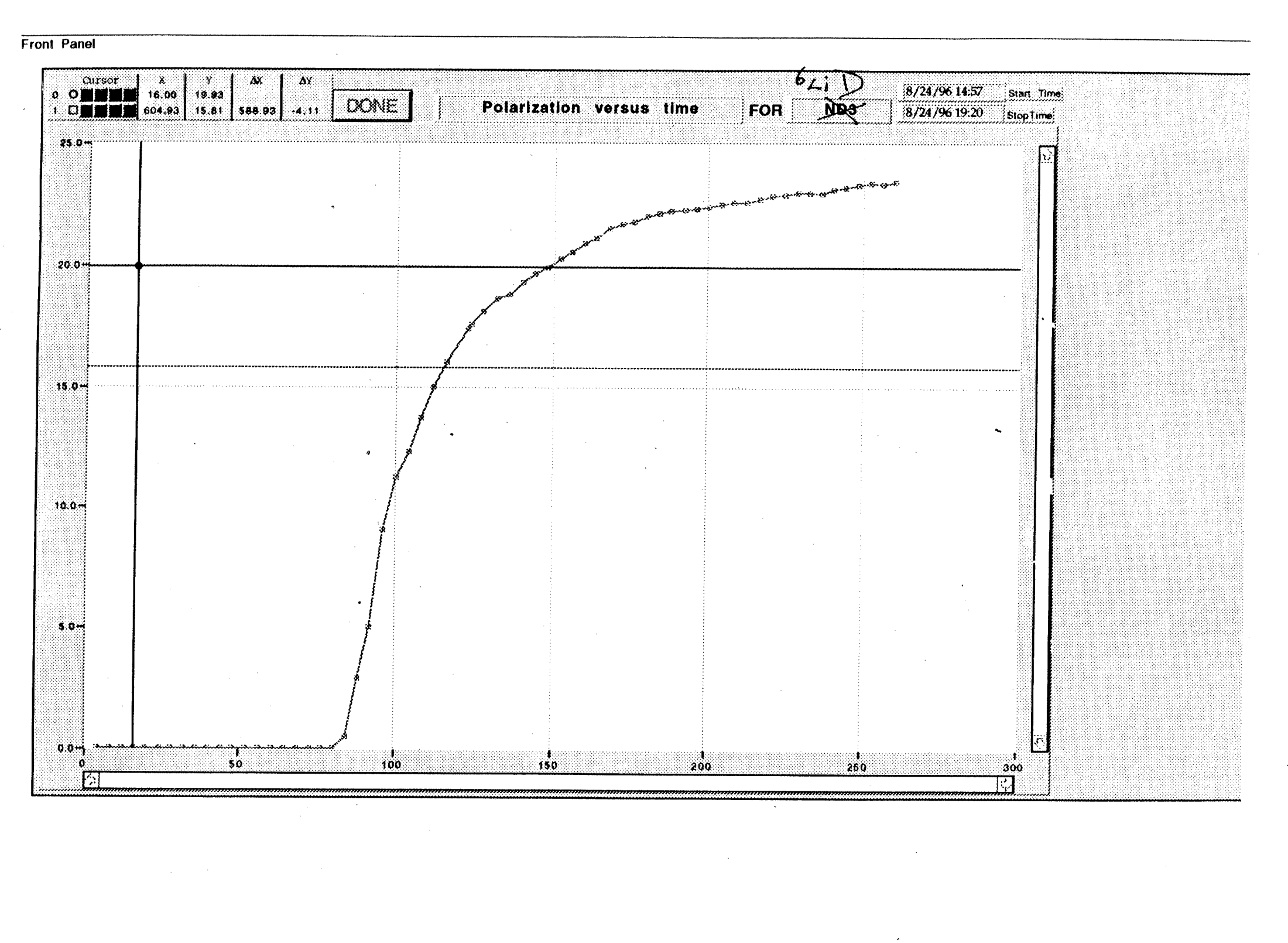 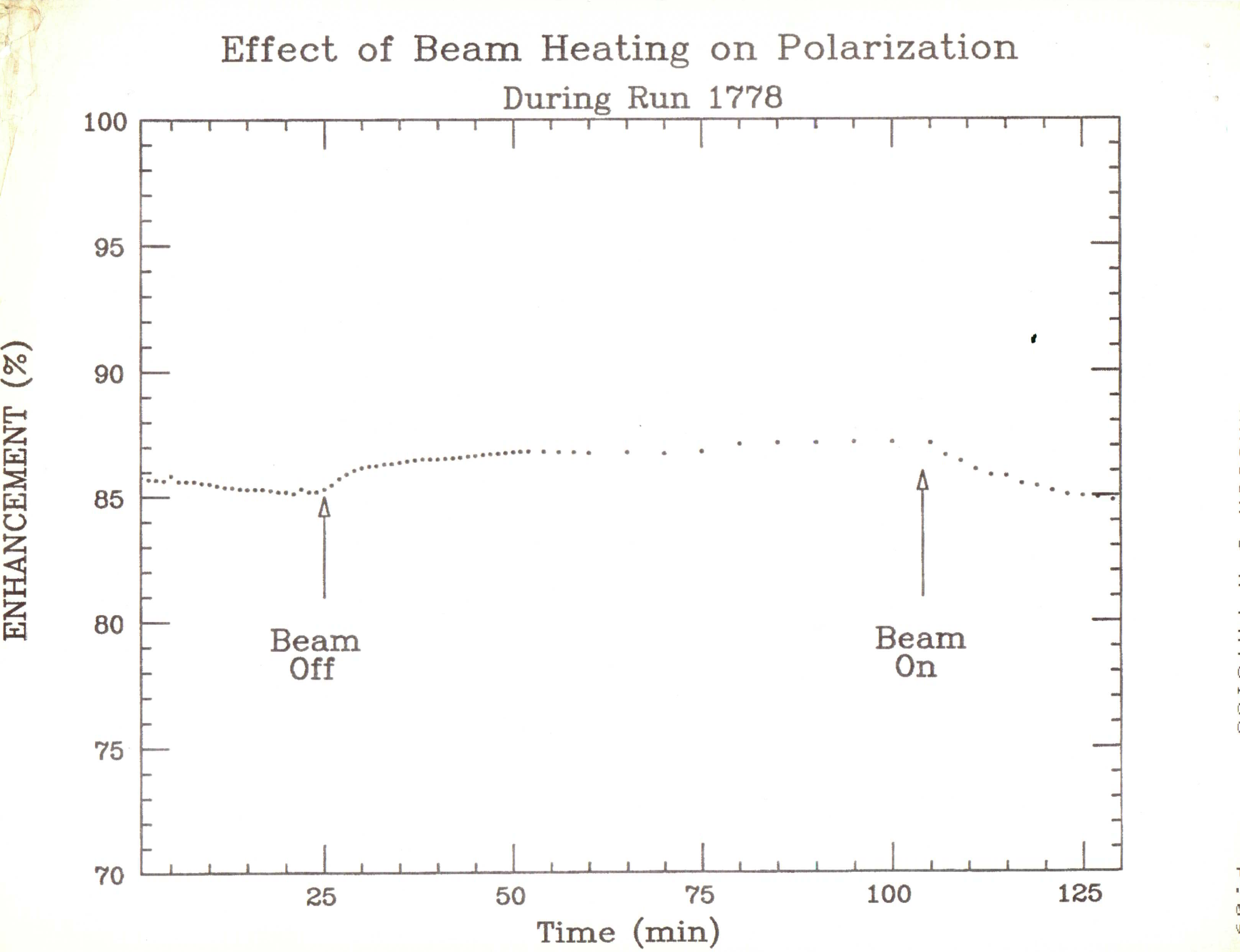 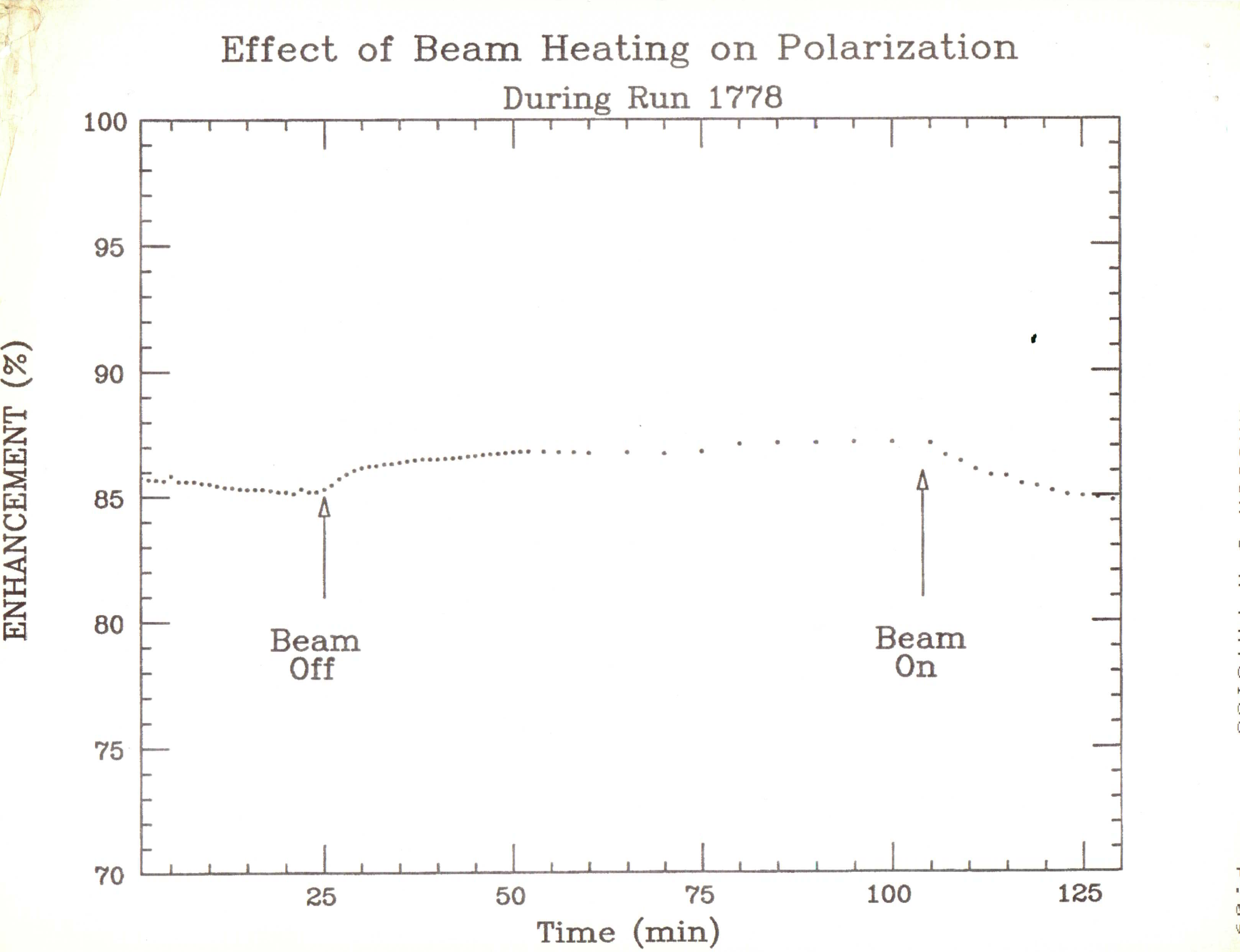 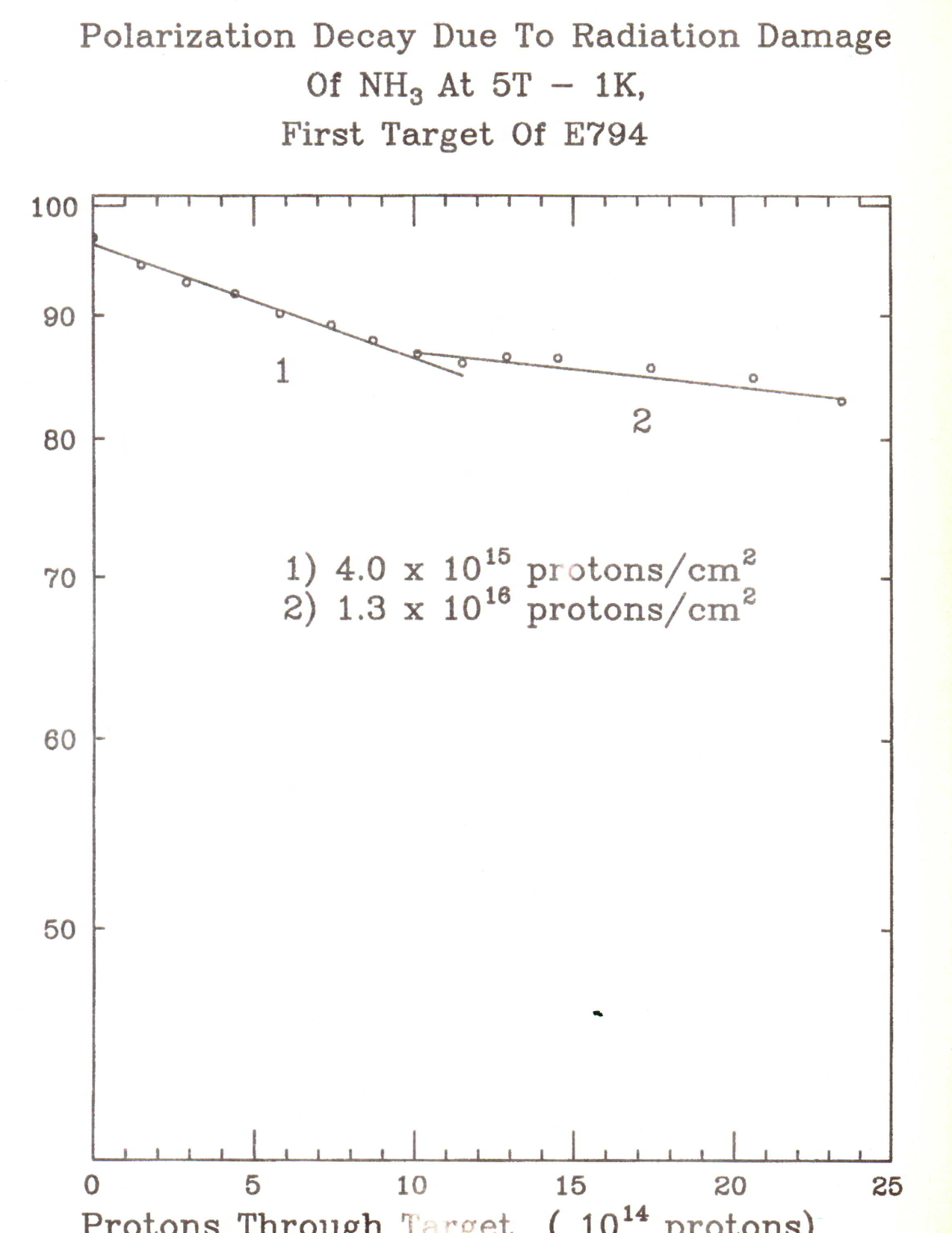 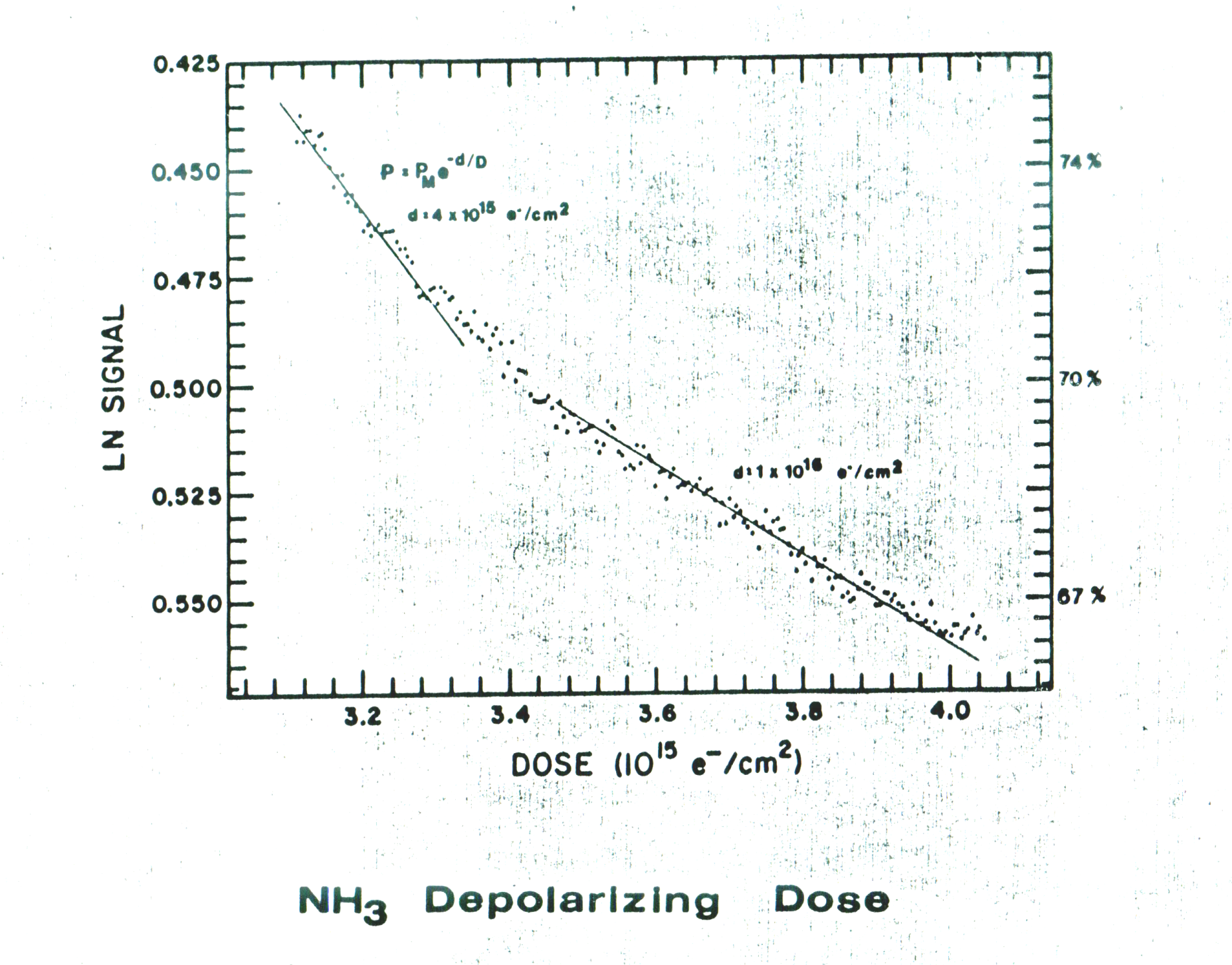 Adiabatic Fast Passage (AFP)
Apply RF pulse to target and if certain conditions are met, the ensemble of spins (or a fraction of them) will flip.
   
    Talk by Patrick Hautle
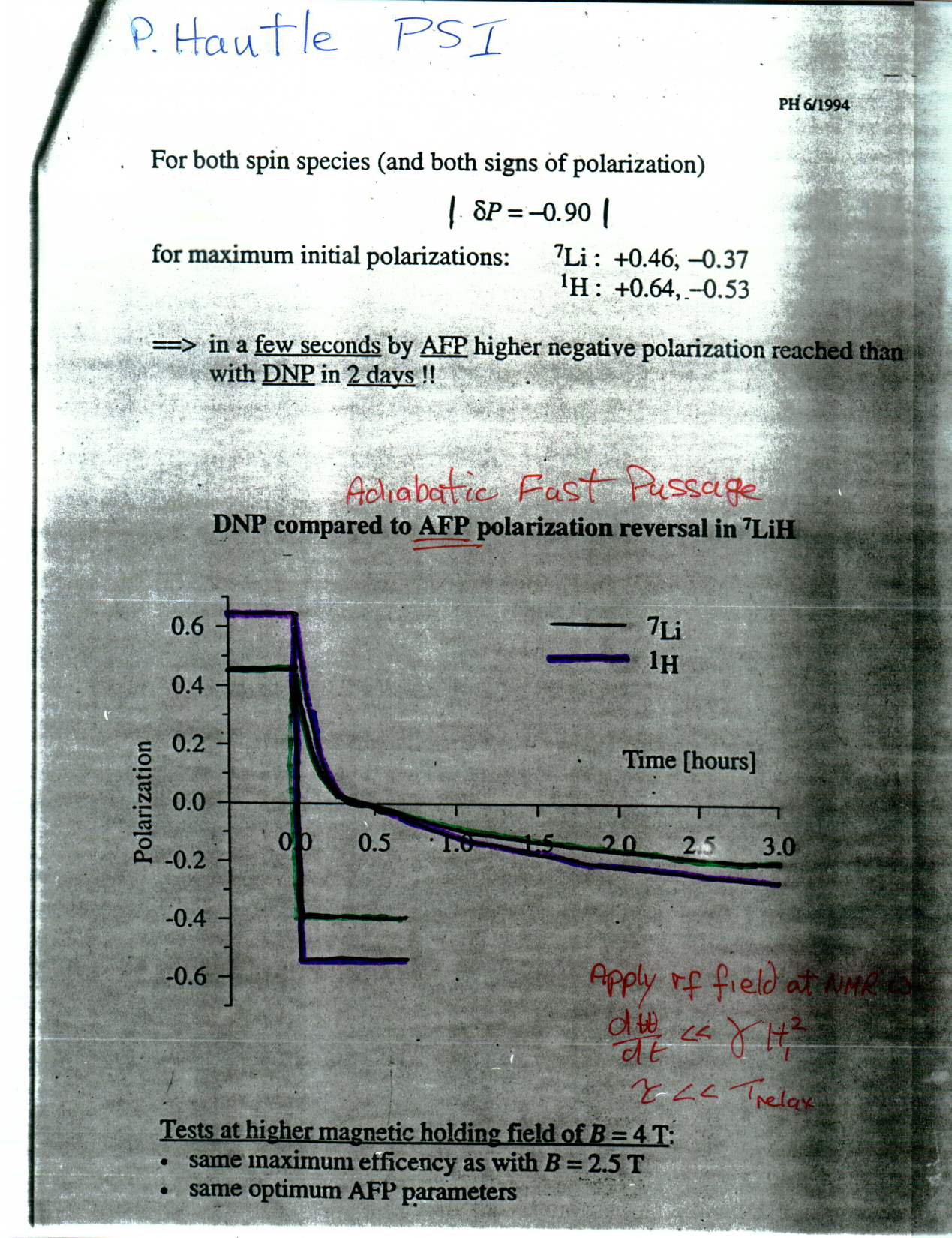